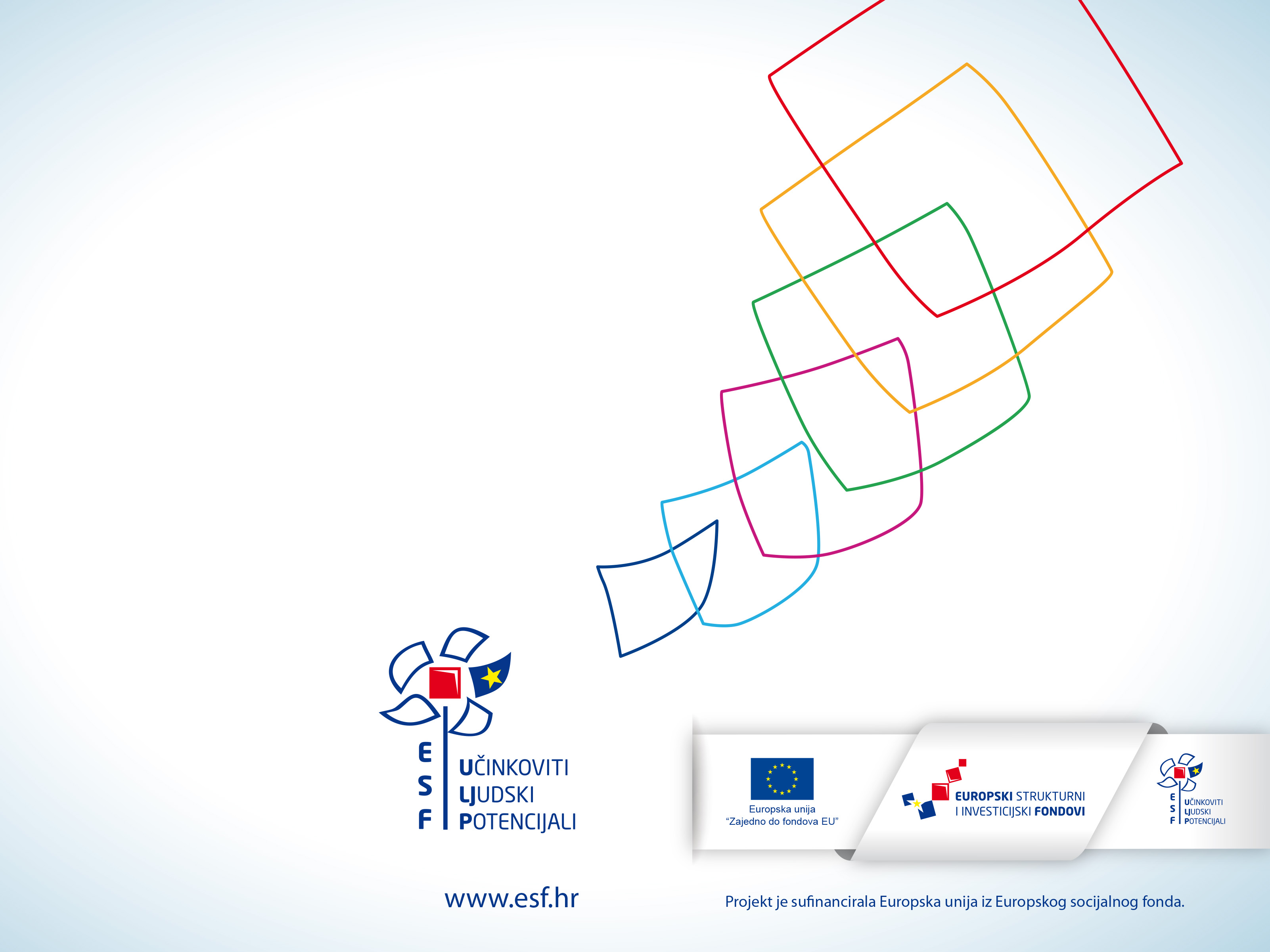 Uloga samovrjednovanja
u procesu osiguravanja kvalitete ustanova za obrazovanje odraslih
Tamara Hudolin, ASOO
Biograd na Moru, 18. svibnja 2017.
?
„Quality doesn't appear incidentally, 
it has to be planned” 
J. M. Juran
Kvaliteta
	
Osiguravanje kvalitete
										KULTURA KVALITETE
Područja kvalitete

Kriteriji kvalitete
	….
http://www.eqavet.eu/qc/gns/glossary/q/quality.aspx
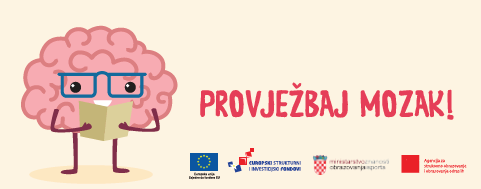 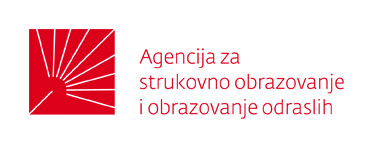 [Speaker Notes: O ključnim pojmovima, radi razumijevanja okvira.]
„Kvaliteta počinje samovrjednovanjem”Primjer dobre prakse
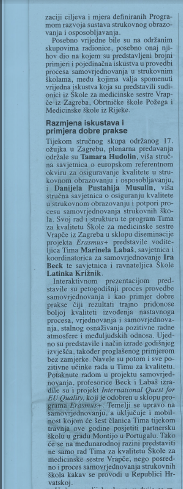 Škola za medicinske sestre Vrapče
Zagreb, 17. 3. 2017.

„ rezultati petogodišnje provedbe procesa 
samovrjednovanja trajno pridonose boljoj kvaliteti 
izvođenja nastavnog procesa, 
osnaživanju pozitivne radne atmosfere i 
međuljudskih odnosa”  

Školske novine, broj 13-14, Zagreb, 11. travnja 2017.
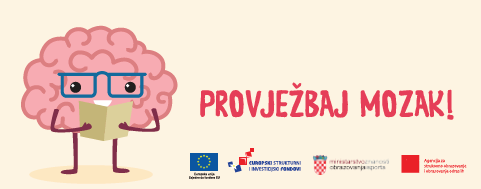 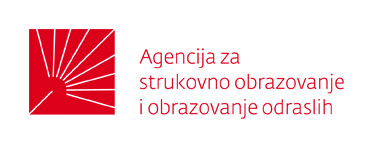 [Speaker Notes: Kao primjer dobre prakse, pristup odozdo prema gore!]
Vrjednovanje za unapređenje
Samovrjednovanje
Okvir za samovrjednovanje 
Ustanove za strukovno obrazovanje su odgovorne za kvalitetu odgojno-obrazovnog procesa u ustanovi 
Samovrjednovanje je godišnji ciklus s kojim se procjenjuje izvedba i rezultati iz prethodne školske godine
Samovrjednovanje se provodi prema kriterijima
Sve ustanove za strukovno obrazovanje procjenjuju se prema istim kriterijima 
Samovrjednovanje je usmjereno na odgojno-obrazovni proces i na mogućnost ustanove u ispunjavanju kriterija za samovrjednovanje 
Dokazi moraju pokazivati da su prosudbe koje je ustanova donijela točne 
Temelji se na ciklusu kvalitete
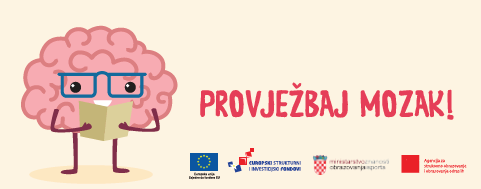 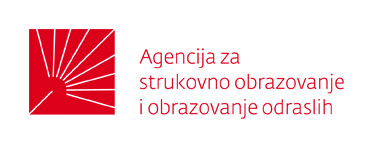 [Speaker Notes: O samovrjednovanju, kratko o usporedbi vanjskog vrednovanja i samovrjednovanja]
Vrjednovanje za unapređenje
Svrha samovrjednovanja 
otkriti trenutno stanje analizirajući rezultate od prethodne godine   
usporediti s kriterijima, specifikacijama, standardima ili najboljim 
     primjerima prakse 
donositi prosudbe o dokazima 
utvrditi potencijal za unaprjeđenje 
odrediti jesu li postignuti ciljevi iz plana unaprjeđenja od prethodnog 
     ciklusa samovrjednovanja  

Rezultat samovrjednovanja 
prednosti i nedostaci 
plan unaprjeđenja
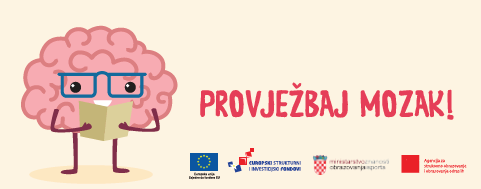 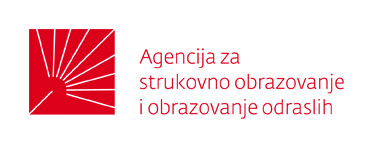 Europski referentni okvir osiguravanja kvalitete SOO-a(EQAVET) - instrument za unapređenje kvalitete
jedan od instrumenata EU za VET
usvojen 2009. godine preporukom Europskog parlamenta i Vijeća Europske unije 
osmišljen s ciljem promoviranja kvalitetnijeg SOO
dionicima u sustavu (strukovnim školama i donositeljima politika) daje zajedničke alate za upravljanje kvalitetom 
usvajanje i provedbu okvira zemlje članice provode na dobrovoljnoj osnovi 

Instrument za unapređenje kvalitete sustava strukovnog obrazovanja i osposobljavanja
Primjenjuje se na razini sustava i pojedinih ustanova u sustavu SO
Sadrži 10 pokazatelja koji se mogu koristiti kao alati za prilagođavanje 
     i razvoj nacionalnih sustava SO 
Temelji se na  ciklusu kvalitete (planiranje, provedba, procjena i provjera)
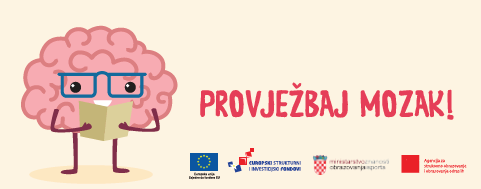 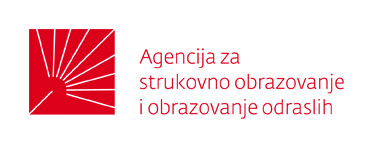 [Speaker Notes: O europskom kontekstu, kao informacija da to nije samo „naša priča”, a naglasak i na VET]
Okvir za kvalitetu u RH-Osiguravanje kvalitete kroz proces samovrjednovanja
2008.-2013. Strategija razvoja sustava strukovnog obrazovanja u RH 

2009. Zakon o strukovnom obrazovanju

2010.-2012. Razvoj osiguranja kvalitete u strukovnom obrazovanju i osposobljavanju (IPA projekt) i pilotiranje u 24 ustanove za strukovno 
obrazovanje

2012.-2013. Samovrjednovanje u svim strukovnim školama  

2014. Strategija znanosti, obrazovanja i tehnologije

2016. Program razvoja sustava SOO-a i Akcijski plan
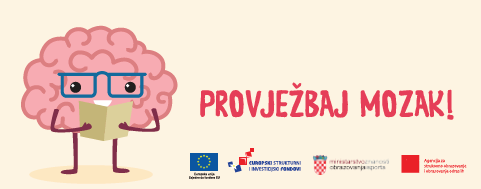 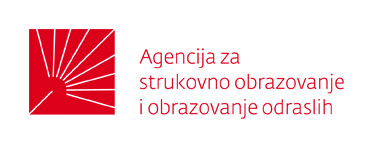 [Speaker Notes: Naš okvir]
Jesmo li spremni za samovrjednovanje?
SNAGE
Proces samovrjednovanja je alat za unapređenje kvalitete rada škola i razvoj kulture kvalitete
Proces samovrjednovanja je uspostavljen i provodi se u praksi
Stečena su prva iskustva u provedbi procesa

PREPORUKE
Samovrjednovanje predstavlja dio internog osiguravanja kvalitete, ali treba biti uzeto u obzir prilikom provođenja vanjskog vrednovanja
Trajno pokazivati važnost postupka samovrjednovanja za unapređenje kvalitete škola/ustanova za SOO i raditi na njihovoj motivaciji
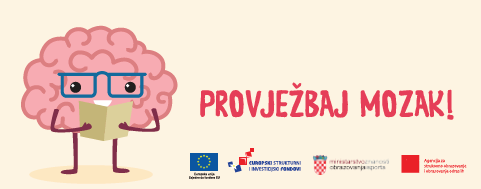 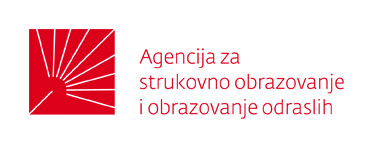 [Speaker Notes: Ne znam je li naslov primjeren, pitanje je usmjereno i na ustanove za obrazovanje odraslih. 
Sustav]
Jesmo li spremni za samovrjednovanje?
Kultura samovrjednovanja
Unapređenje umjesto kontrole i nadzora
Vodstvo i uključenost 
Postupni pristup

Potpora procesu
Motivacija
Usavršavanje
Učenje od drugih
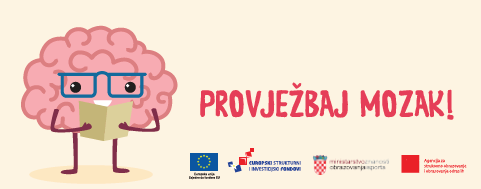 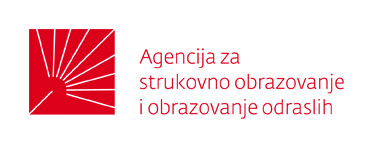 [Speaker Notes: Ustanove]
Dobrobit?
Razmjena iskustava i informacije o dobroj praksi
Usporedba s drugima
Povjerenje u kvalitetu vlastitog rada 
Mogućnost za promidžbu ustanove i obrazovnih programa
Povećanje broja upisanih polaznika
Veće povjerenje za financiranje
Doprinos zajednici
Prepoznatljivost i vjerodostojnost ustanove
…
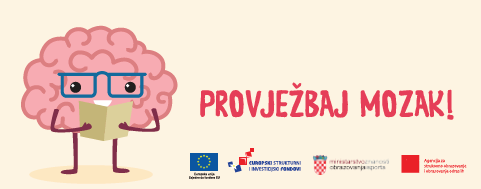 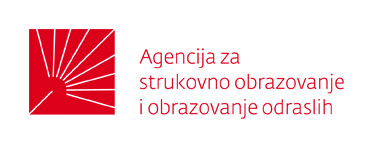 [Speaker Notes: Koje su dobrobiti za ustanove?]
Hvala na pažnji!
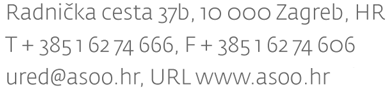 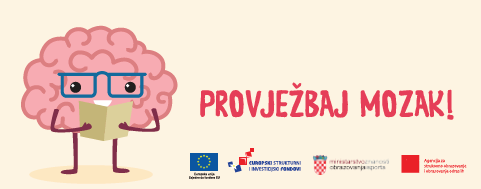 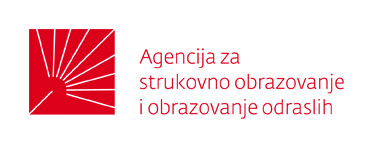